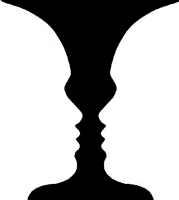 Nuevos Paradigmas en Obesidad
MD. Donna Ryan
Presidente electa, Federación Mundial de ObesidadAcademia Nacional de Medicina18 de abril, 2018
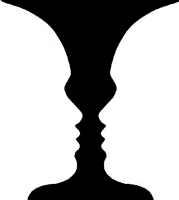 ¿Qué es lo que ves?
A
B
C
Sobre todo, una copa
Observé ambos
Sobre todo, dos perfiles
¿Qué es lo que viste?
"Logros científicos reconocidos universalmente que, durante un tiempo, proporcionan problemas y soluciones modelo para una comunidad de práctica.”
Paradigma: definición
El influyente libro de Thomas Kuhn de 1962, sobre la historia de la ciencia:






La ciencia no avanza de manera incremental; son los cambios revolucionarios los que la impulsan
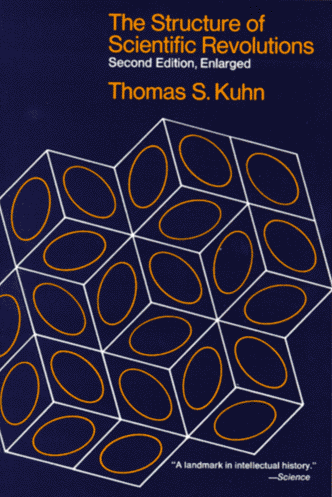 [Speaker Notes: Slide is animated.]
Pre-ciencia
"Logros científicos reconocidos universalmente que, durante un tiempo, proporcionan problemas y soluciones modelo para una comunidad de práctica.”
Paradigma: definición
Ciencia normal
Cambio de paradigma
El influyente libro de Thomas Kuhn de 1962, sobre la historia de la ciencia:






La ciencia no avanza de manera incremental; 
son los cambios revolucionarios los que la impulsan
The Kuhn cycle
Deriva del modelo
Revolución del modelo
Crisis del modelo
[Speaker Notes: Slide is animated.]
Paradigma – Definición
Una manera para que gente intelectualmente confundida diga “patrón”
Cambio de paradigma
Hay un cambio de paradigma en nuestra manera de pensar sobre la obesidad

La obesidad es el motor de las enfermedades crónicas, que son el principal reto de la salud pública global del siglo XXI.

Es imperativo que desarrollemos estrategias efectivas para prevenir y controlar la obesidad. Para hacer esto, tenemos que entender el contexto de la enfermedad
Nuevo paradigma: Como enfermedad, la obesidad tiene etiología y patogénesis definidas
Es causada por la susceptibilidad genética a un ambiente obesogénico.
La obesidad es causada por las malas opciones de la forma de vida
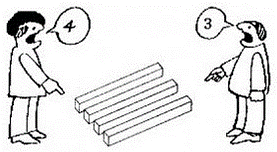 ¿Qué causa la obesidad?
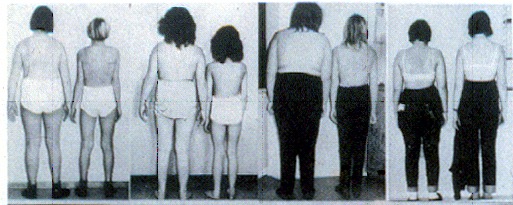 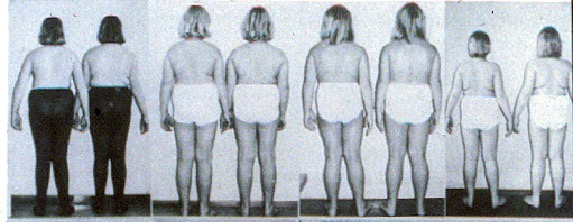 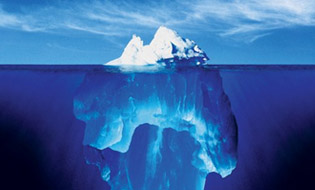 Ambiente obesogénico
Susceptibilidad Genética
¿Qué factores causan la obesidad?
Estrés financiero
Fácil acceso a alimentos altamente apetecibles
Epigenética
Medicamentos
Estrés emocional
Menopausia
Falta de sueño
Retención de peso luego del embarazo
Trabajo o transporte sedentario
Cambios en la microbiota intestinal
Tiempo excesivo tras una pantalla
Trastornos endócrinos
Hipoglucemia
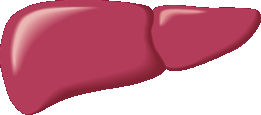 ¡Nuevas formas de pensar!La sindemia de la obesidad y la diabetes
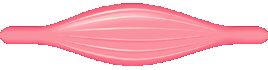 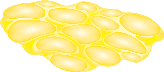 Diabetes
Obesidad
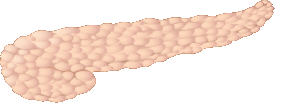 Trastornos del sueño
Incapacidad de ser activo
Estigma y alteración de la salud mental
Ambiente físico
Alimento 
Actividad física
Seguridad
Alcohol
Ambiente Social
Desventajas
Violencia
Desigualdad de ingresos
Promueve dos defectos principales:
Resistencia a la insulina
Descompensación de 
células β
Ganancia de peso inducida por medicamentos
Neuropatía y disminución de la actividad
Hipoglucemia y estimulación de la ingesta calórica
Estigma y alteración de la salud mental
Diapositiva cortesía de D Ryan and R Scribner
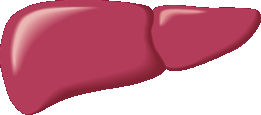 ¡Nuevas paradigmas in obesidad!The obesity and diabetes syndemic
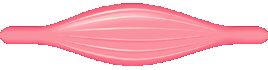 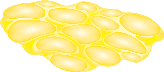 Diabetes
Obesity
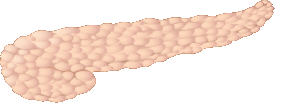 Sleep disorders
Inability 	to be active
Stigma and impaired mental health
Physical environment
Food 
Physical activity
Safety
Alcohol
Social environment
Disadvantage
Violence
Income inequality
Promotes 2 core defects:
Insulin resistance
β cell decompensation
Medication-induced weight gain
Neuropathy and decreased activity
Hypoglycaemia and stimulation of food intake
Stigma and impaired mental health
Slide courtesy of D Ryan and R Scribner
¡Nuevo paradigma! Patogénesis de la regulación del peso corporal
En la obesidad, se obstaculiza la pérdida de peso y se promueve la ganancia de peso debido a adaptaciones biológicas y fisiológicas.
Las personas podrían bajar de peso si así lo quisieran. Sólo tienen que intentarlo más arduamente
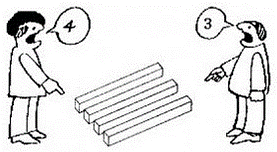 [Speaker Notes: .]
“Perder para ganar” – Programa de TV en E.U
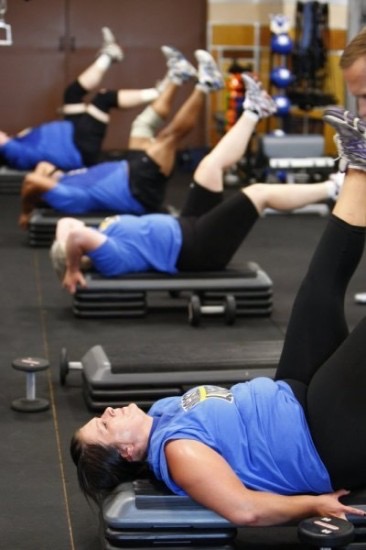 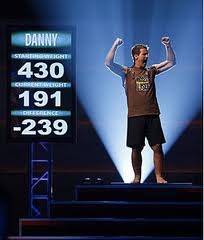 Edad:  36 años (20-56 años)
4 hombres, 7 mujeres
El ganador: peso inicial 195 kg
Peso al final (9 meses) 87 kg
Perdida de 108 kg!
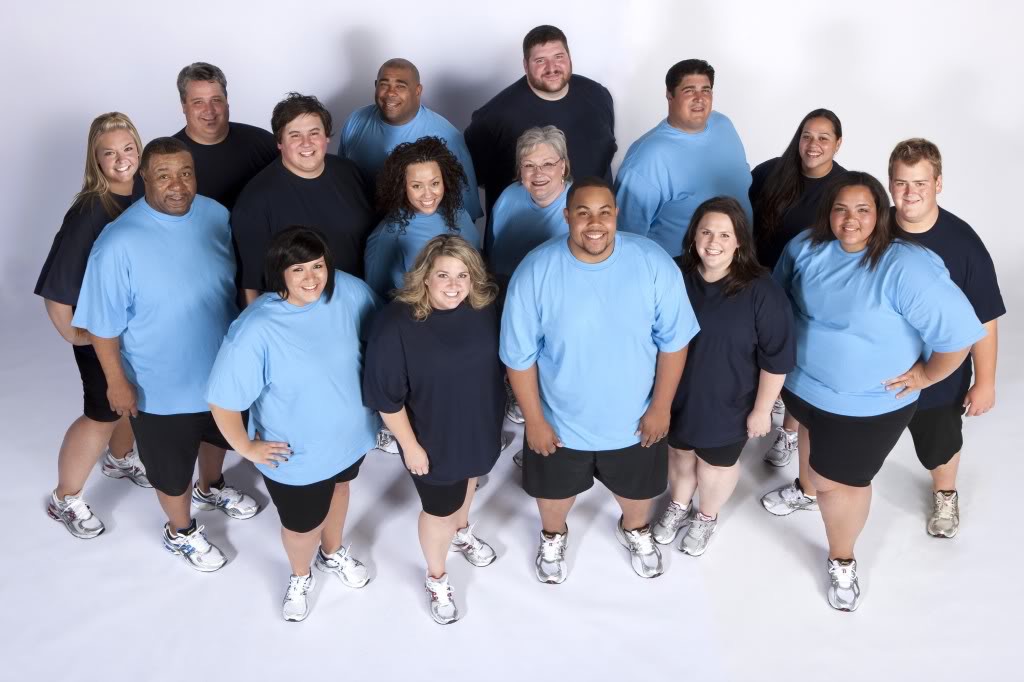 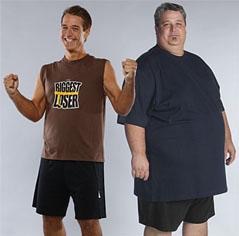 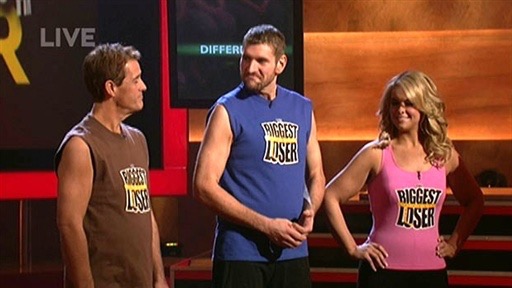 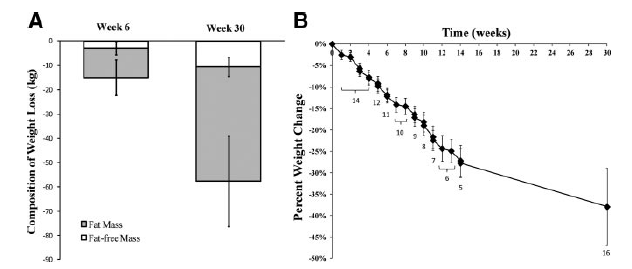 c
c
Los participantes del programa “Perder para Ganar” perdieron 38 ± 9% del peso inicial
Semana 6
Semana 30
Time (weeks)
porcentaje de cambio de peso
Composición de la perdida de peso (kg)
Tiempo (semanas)
17.4%  de la perdida, fue masa libre de grasa
Johannsen DL et al. Metabolic Slowing with Massive Weight Loss despite Preservation of Fat-Free Mass.  
JCEM 2012. 97(7):2489–2496,
Adaptación metabólica en participantes de "Perder para Ganar”
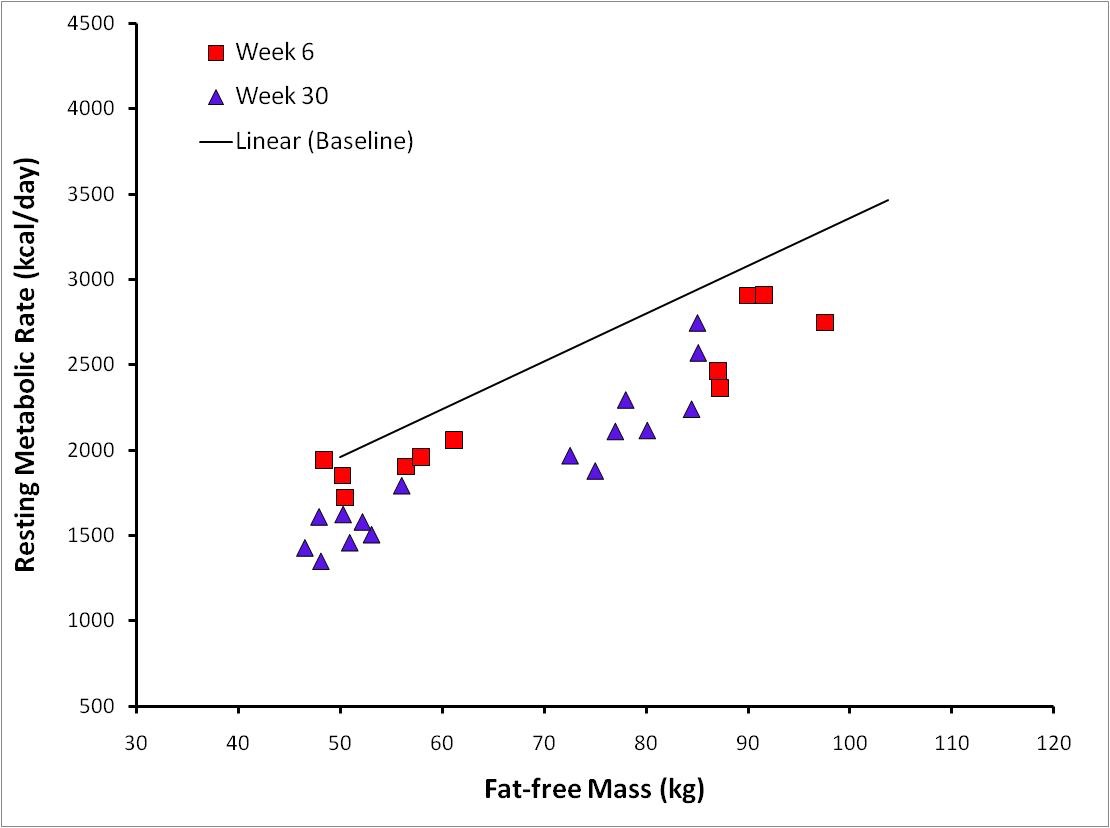 TMR esperada = 1,241 + 19.2 MLG + 1.8 MG – 9.8 edad + 405 (hombres)
Semana 6
Semana 30
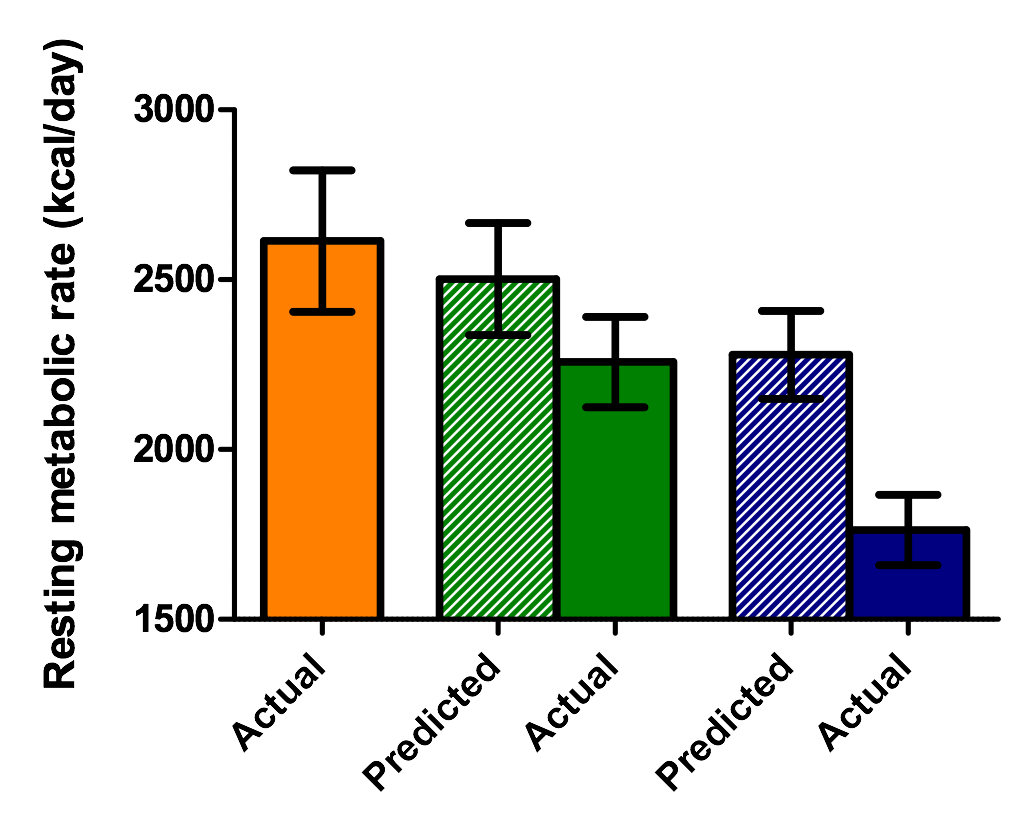 Semana 6
semana 30
lineal (basal)
-244 ± 231
-504 ± 171
Tasa Metabólica de resistencia (kcal/dia)
Tasa Metabólica de reposo  (kcal/dia)
Esperado
Esperado
~22% de adaptación
Masa libre de grasa (kg)
Johannsen DL et al. Metabolic Slowing with Massive Weight Loss despite Preservation of Fat-Free Mass.  JCEM 2012. 97(7):2489–2496,
10
Semana 62
Peso   -9%
Leptina  -35%
Semana 10
Peso  -14%
Leptina   -65%
18
95
26
36
44
52
Pacientes que completaron el programa
62
Todos los pacientes (ITT)
Semana
Fisiología del apetito en el estado de obesidad reducida
90
Peso (kg)
85
80
0
Cambios promedio (±SE)  en peso de la línea base a la semana 62. El programa de pérdida de peso empezó en la semana 0 y se completó en la semana 10.
0
8
Ghrelina
Apetito subjetivo
Hormonas que incrementan el apetito
Hormonas que reducen el hambre e incrementan la saciedad
Insulina
Amilina
Leptina
PYY
CCK
Sumithran P et al. NEJM 2011; 365(17):1597-604.
[Speaker Notes: Learning objective 2]
Nuevo paradigma: define cuánta pérdida de peso se necesita
Diferentes tejidos responden de manera distinta a la reducción de peso. Debemos personalizar la meta.
Necesitamos reducir a niveles
“normales” de IMC
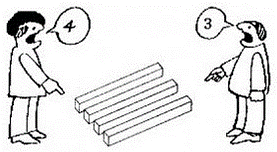 ¿Cuánta pérdida de peso se necesita para mejorar la salud?
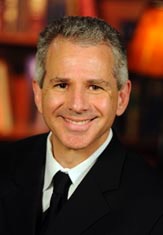 “…el curioso poder de la pérdida modesta de peso…”


					David Allison, PhD
Design, Analysis, and Interpretation of Randomized Clinical Trials in Obesity 
Dec 4–5, 2006
Newark, New Jersey
20
La experiencia de PPD: el impacto de la pérdida de peso sobre el riesgo de diabetes
15
10
Incidencia de la tasa de diabetes por 100 años-persona
5
0
−10
−5
0
+5
Cambio en el peso desde la línea base (kg)
Adaptado desde Hamman RF et al. Diabetes Care 2006;29:2102–7
-3.0%
Una pérdida modesta de peso tiene beneficios, con una mayor pérdida de peso asociada a mayores beneficios; y algunas comorbilidades que requiren una pérdida mayor
-5.0%
Mediciones de glicemia1 
Triglicéridos1 y colesterol HDL1
Presión sanguínea distólica y sistólica
Hígado graso medido en RMN2
Mediciones sensibles y de función:
Síntomas de incontinencia urinaria de esfuerzo5
Mediciones de función sexual6,7
 Mediciones de calidad de vida (IWQOL)8
Puntuación de actividad de NASH medido en biopsia3
Índice de apnea-hipopnea4
Reducción de eventos CV, mortalidad, remisión de DMt2
-10.0%
-15.0%
1. Wing et al. Diabetes Care 2011;34:1481-1486
2. Lazo et al. Diabetes Care 2010;33:2156–2163
3. Promrat et al. Hepatology 2010;51:121–129
4. Foster et al. Arch Intern Med 2009;169:1619–1626
5. Phelan et al. Urol. 2012;187:939-944 
6. Wing et al. Diab Care 2013;36:2937-2944
7. Wing et al. Journal of Sexual Medicine 2010 ; 7:156-65
8. Crosby, Manual for the IWQOL-LITE Measure 
www.qualityoflifeconsulting.com
Nuevo paradigma: ¿pueden los pacientes perder peso con éxito?
La intervención en el estilo de vida no funciona. ¿Por qué tratar de hacer que los pacientes pierdan peso?. Solo trate las comorbilidades – tenemos excelentes medicamentos para tratar la diabetes, los lípidos y la presión arterial.
Si los pacientes tienen dificultades, necesitamos intensificar la terapia. Algunos pacientes necesitan medicamentos o cirugía para tener éxito.
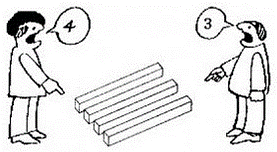 [Speaker Notes: Additional learning goal: why a moderate weight loss may be enough]
¿Cómo intensificamos la intervención en el estilo de vida?
Dietas líquidas
(Dieta baja en calorías 
[>800 kcal/d] 
o muy baja en calorías
[<899 kcal/d])
Más estructura
en la dieta
(sustitutos de comida)
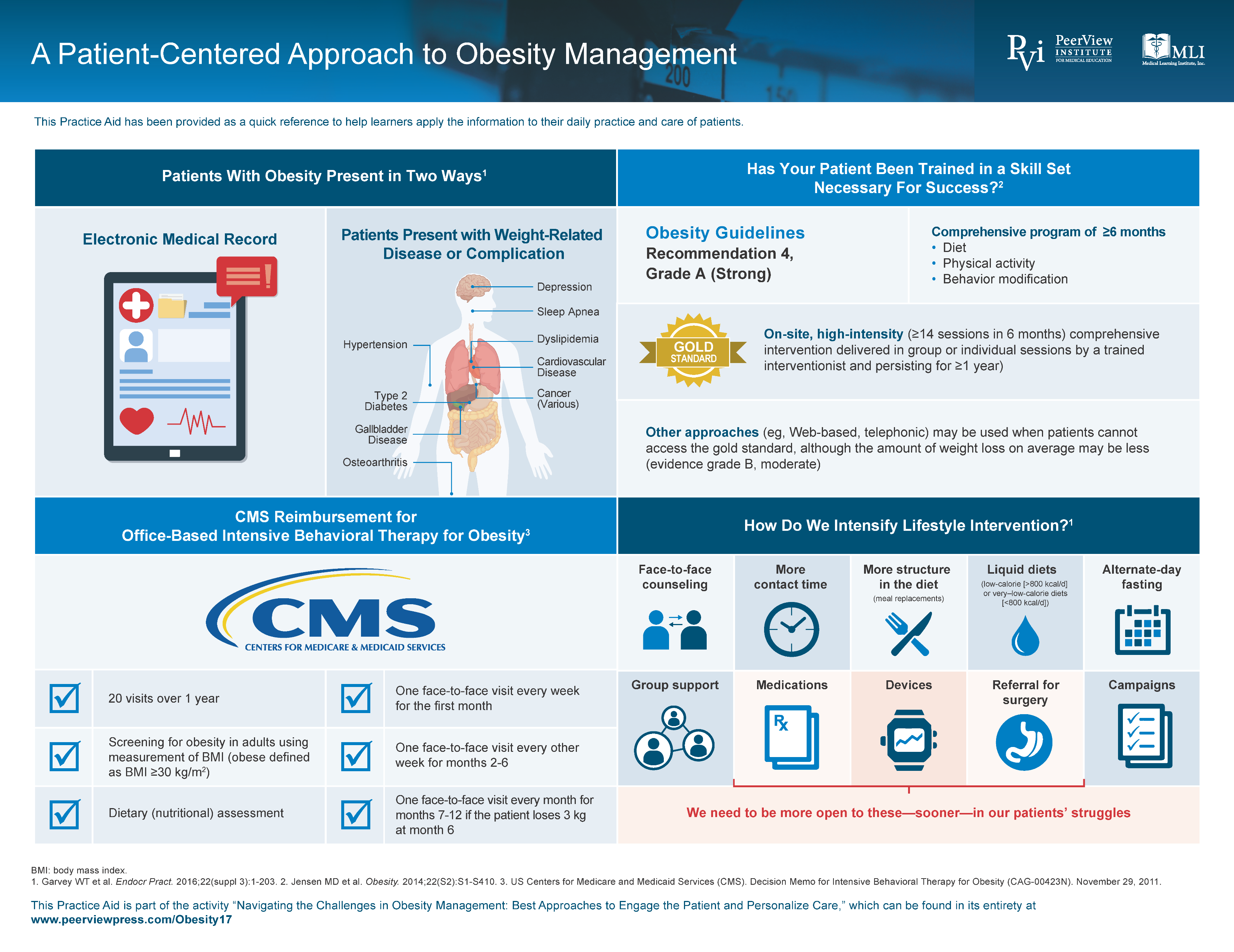 Más tiempo 
de contacto
Ayuno 
 alternado
Asesoría
cara a cara
Grupo de apoyo
Medicamentos
Referir para
cirugía
Dispositivos
Campañas
Tenemos que ser más abiertos a estas intervenciones— lo más pronto—en las batallas de nuestros pacientes
1. Garvey WT et al. Endocr Pract. 2016;22(suppl 3):1-203.
¿Qué sabemos que funciona?
Medicamentos continuos o medicamentos intermitentes
Mantener la vigilancia dietética
Mantenimiento de peso
Perdida de peso
¿Cuáles son las estrategias actuales para conseguir  y mantener una pérdida de peso exitosa?
>2400 kcal/semana en actividad física estructurada
Aumento de actividad física
Reducción de comportamiento sedentarios
Deficit energético
Balance energético
El aumento del gasto energético parece ser más importante en el mantenimiento de la pérdida de peso
Meta
La reducción de la ingesta parece más importante en la pérdida de peso
Comidas regulares (desayunando)
Un sustituto de comida por día
Adapted from: Klem ML et al. Am J Clin Nutr 1997;66:239–46
[Speaker Notes: Note that figure is adapted from the original NWCR paper]
Abogar por  mejores ambientes de alimentación y trabajo, y por justicia social
Evitar la ganancia inducida por la medicamentos
Manejar la depresión y la salud mental
Sueño adecuado
Higiene
Habilidades de gestión financiera
¿Cómo se ve un enfoque holístico en las intervenciones de control de peso?
Evitar hipoglucemia
Manejo de estrés
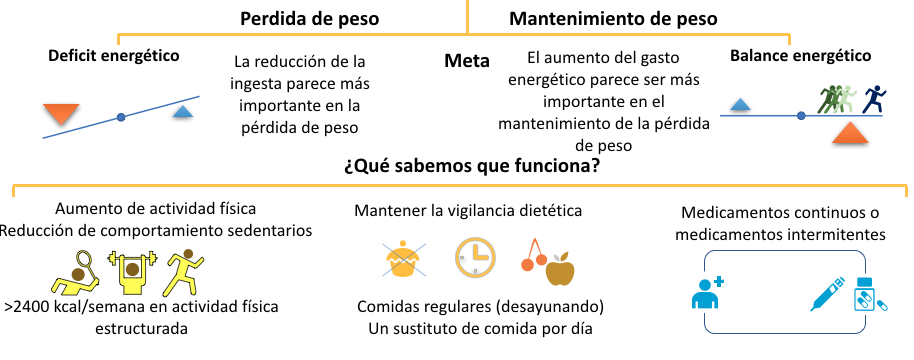 Slide courtesy of Donna Ryan
“Tiene genes para resistir pérdida y promover la ganancia de peso”
“El estrés, el estado de ánimo, los medicamentos y los acontecimientos de la vida promovieron su exceso”
“Puede requerir medicamentos para ayudarla a adherirse a la dieta y a mantener el peso”
“Ella puede mejorar la salud con una pérdida de peso modesta”
“La recuperación de peso es una reacción esperada a la adaptación metabólica, se requiere un enfoque especial”
Primer paso: cómo vemos a nuestros pacientes y sus conflictos con el peso
“Su estilo de vida es una elección personal”
“Sólo necesita comer menos y hacer más ejercicio”
“Le diré que pierda peso”
“Si ella fracasa, es culpa suya”
“Ella no necesita medicamentos, puede hacerlo por su cuenta”
“Debería perder 25 kilos”
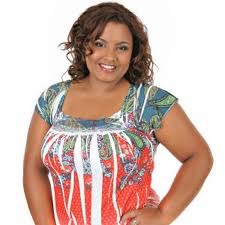 [Speaker Notes: "Your lifestyle is a personal choice“ - "You just need to eat less and exercise more“ -"I'll tell her to lose weight“ "If she fails, it's her fault“ "She does not need medication, she can do it on her own“ “She should lose 25 kilos“
She has genes to resist loss and promote weight gain“ "Stress, mood, medications and life events promoted her excess weight“ "You may need medication to help her adhere to the diet and maintain weight“ "She can improve health with a modest weight loss“ "Weight recovery is an expected reaction to metabolic adaptation, a special approach is required]
“She carries genes to resist loss and promote gain.”
“Stress, mood, medications, and life events promoted her gain.” 
“She may need medications to help her adhere to her diet and to keep weight off.”
The First Step: How we View our Patients and Their Weight Struggles
“Her lifestyle is a personal choice.”
“She just needs to eat less and exercise more.”
“I’ll just tell her to lose weight.”
“If she struggles,                    
    its her fault.”
“She doesn’t
     need meds, 
     she can do it 
     on her own.”
“She should  lose                        50 pounds.”
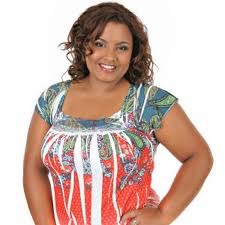 “She can improve health with modest weight loss.”
“Weight regain is an expected reaction to metabolic adaptation. Special  approaches are needed.”
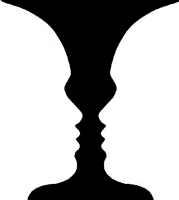 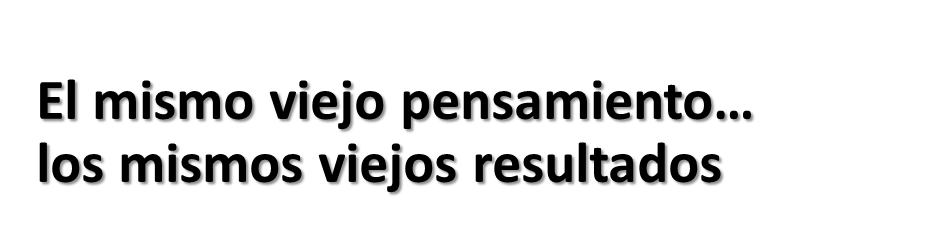 Muchas Gracias!
Por la traducción de la presentación, MSP. Ana Munguía
Por la traducción simultánea, Gloria Antunez
Los grandes cambios ambientales son difíciles de lograr, pero estamos identificando alternativas exitosas sobre los cuales construir".
"Prevenir la ganancia es más factible que producir pérdida de peso.“
“Las estrategias eficaces deben
Otro paso: cómo vemos nuestra población
"Podemos establecer una meta de salud pública y si la gente sabe la meta ellos pueden lograrla".
"Hagamos una campaña de sensibilización."
"Se necesita educación".
"Todo lo que necesitamos es etiquetado de calorías.“
emerger de la comprensión de la biología y la fisiología de la obesidad”.
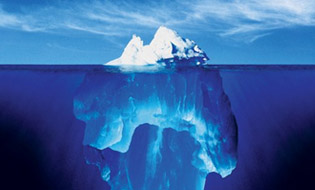 "Todo lo que necesitamos     es aplicar impuestos a las bebidas azucaradas".
"Mejores veredas y           ciclovías funcionarán."
“Major environmental changes are difficult to achieve, but we are identifying successes upon which to build.”
“Prevention of gain is more achievable than producing weight loss.” 
“Effective strategies must emerge    
                     from understanding the
                     biology and physiology of    
                     obesity.”
Another Step: How we View our Population  Weight Struggles
“We can set a public health goal and if people know the goal they can achieve it.”
“Let’s have an awareness campaign.”
“Education is needed.”
“All we need is calorie labeling..”  
“All we need is taxing sugary             beverages.” 
“More walking
     paths and bike
     trails will work.”
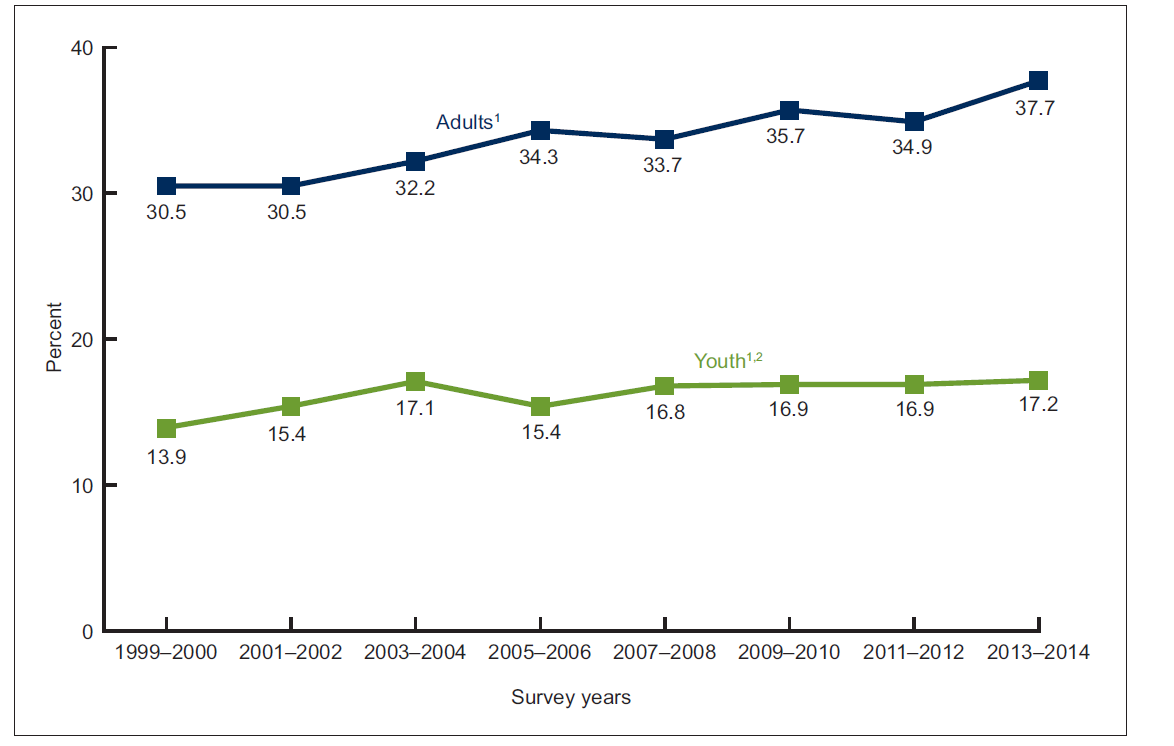 ¿Cómo informa el nuevo paradigma de la obesidad a las políticas de salud pública?
Una enfermedad compleja y multifactorial requiere un enfoque integral.
La educación en nutrición no es suficiente debido a la poderosa biología de la ingesta de alimentos. Es importante que haya múltiples enfoques en las políticas para crear ambientes alimentarios saludables.
Asimismo, los ambientes saludables construidos pueden ser  moldeados por la política.
Se necesitan múltiples y amplios esfuerzos para dar forma al entorno, de modo que las elecciones predeterminadas de los alimentos y la actividad física sean opciones saludables.
Abordar la ingesta de alimentos y la actividad física es importante , pero el bienestar social, la seguridad y justicia social, también lo son.
La prevención de la ganancia de peso puede ser una meta valiosa.
Se necesitan, tanto políticas públicas como modelos de tratamiento médico.
32